Problem Solving:Solving a Simpler Problem
11-8
How many squares are in this design?
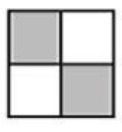 Solve a Simpler Problem
Taryn made this design. You can find large squares made up of small squares in her design.  How many total squares can you find in her design?
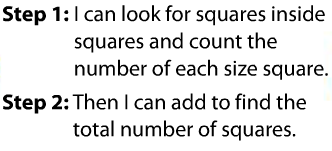 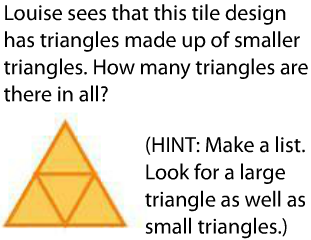 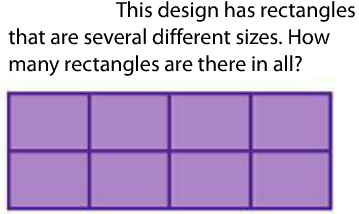 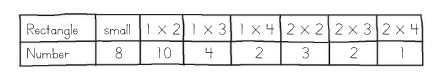 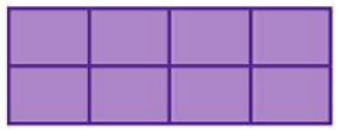